Leerlingbetrokkenheid vergroten met onderzoekend leren
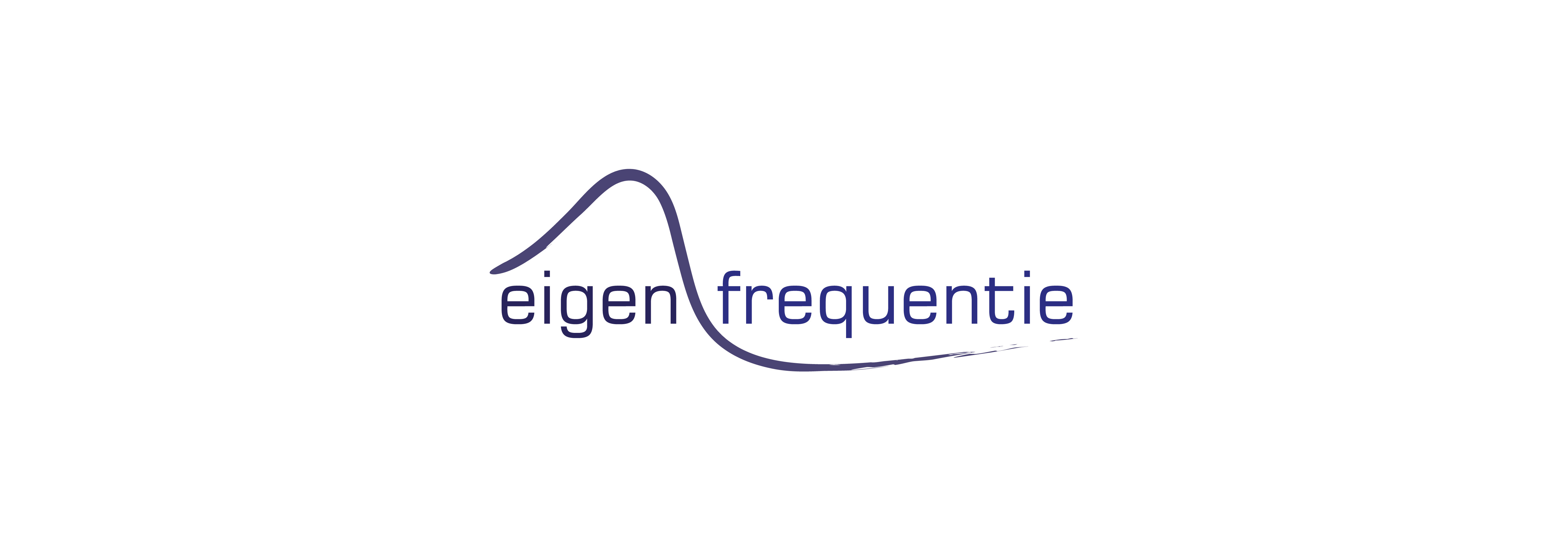 Simon de Groot – Peellandcollege Deurne
Verwachtingen?
Mijn verwachtingen
kennis laten maken met
delen van lesmateriaal 
mogelijk inspirerend
mogelijke samenwerking
[Speaker Notes: Conferentie is om te delen
Veel tijd en moeite ingestoken. Zou fijn zijn als anderen kunnen profiteren
Ik merk dat het werk en wil dat delen]
Inhoud
Waarom anders gaan werken? 
Onderzoekend leren. Wat is dat?
Eigenfrequentie: wat en hoe
Opdrachten / Voorbeelden 
Toekomst
Waarom anders gaan werken?
Waarom anders gaan werken?
Praktische redenen: Veel los lesmateriaal
werkbladen
practicumbladen
extra opdrachten
aantekening
afbeeldingen
filmpjes
applets
mini demonstratie
structuur ontbrak voor mij en de leerlingen
Waarom anders gaan werken?
Didactische redenen
Meer discussie tussen leerlingen
Mogelijkheid tot differentiëren
Niet onnodig vermoeien met uitleg
Werksfeer in de klas:
Enthousiaste leerlingen
Betrokken leerlingen
Leerlingen autonomie geven
Leerlingen keuzes laten maken
Onderzoekend leren. Wat is dat?
Via een PLG uitgekomen bij OL
Verschillende termen:
Activerende Didactiek
Taak Gestuurd Onderwijs
Probleem Gestuurd Onderwijs
Inquiry Based Learning
“Zoek het zelf uit”
[Speaker Notes: Onderzoekend leren bleek een modewoord of containerbegrip]
Onderzoekend leren. Wat is dat?
Overkomsten definities
gegevens verzamelen / interpreteren
overleggen / communiceren
conclusies trekken / evalueren
niet alle informatie en gereedschap beschikbaar

Er wordt iets geleerd!
[Speaker Notes: Misschien geen concensus, maar bevat wel bepaalde onderdelen die in meerdere definities terugkomen: niet alle gereedschap beschikbaar
verbanden, wetmatigheden, principes]
wat is eigenfrequentie?
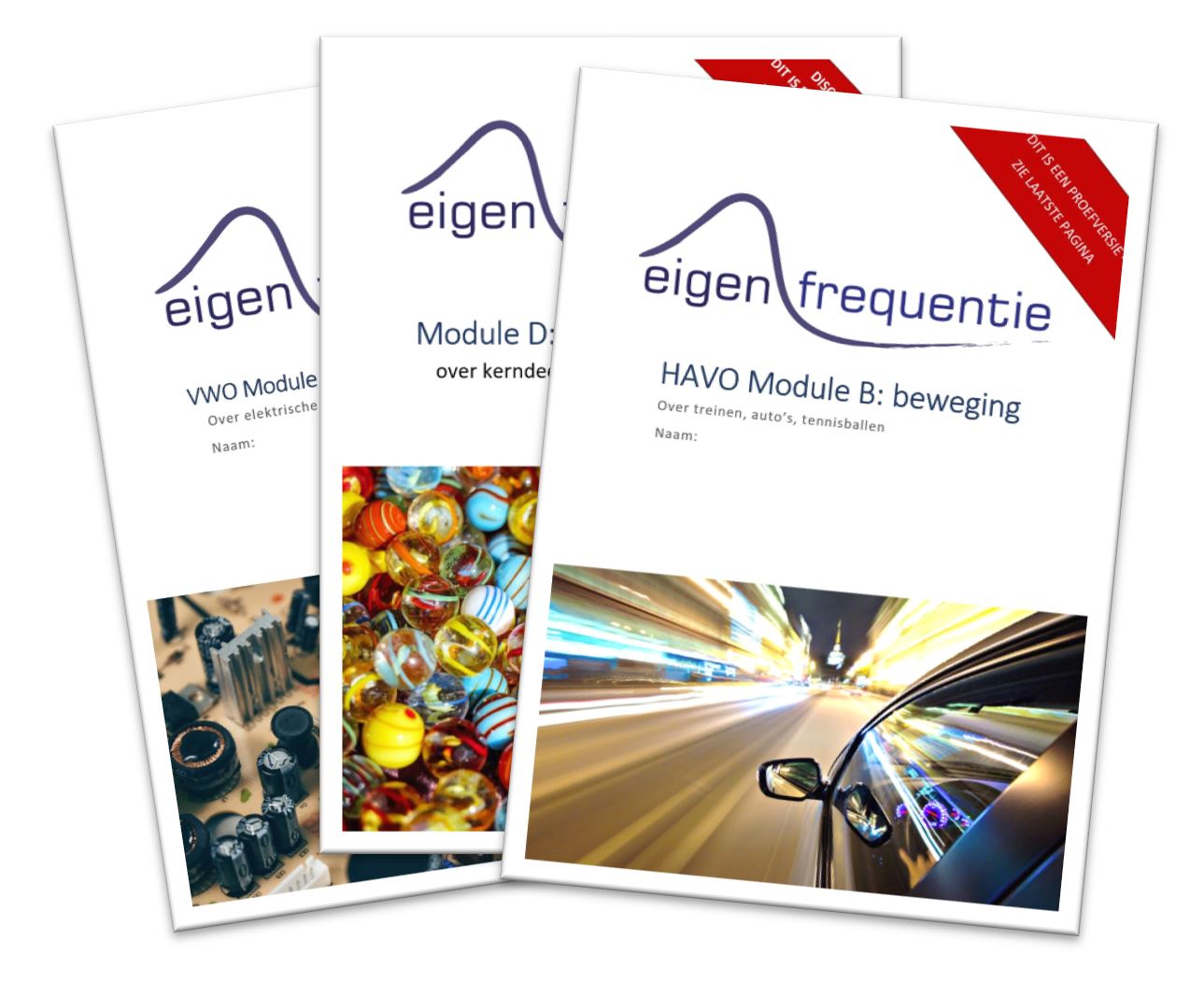 Set modules
leerdoelen per module
sluiten af met een eindopdracht
gebruik naast bestaande methode(overlap met hoofdstuk)

Op basis van kenmerken van onderzoekend leren
wat is eigenfrequentie?
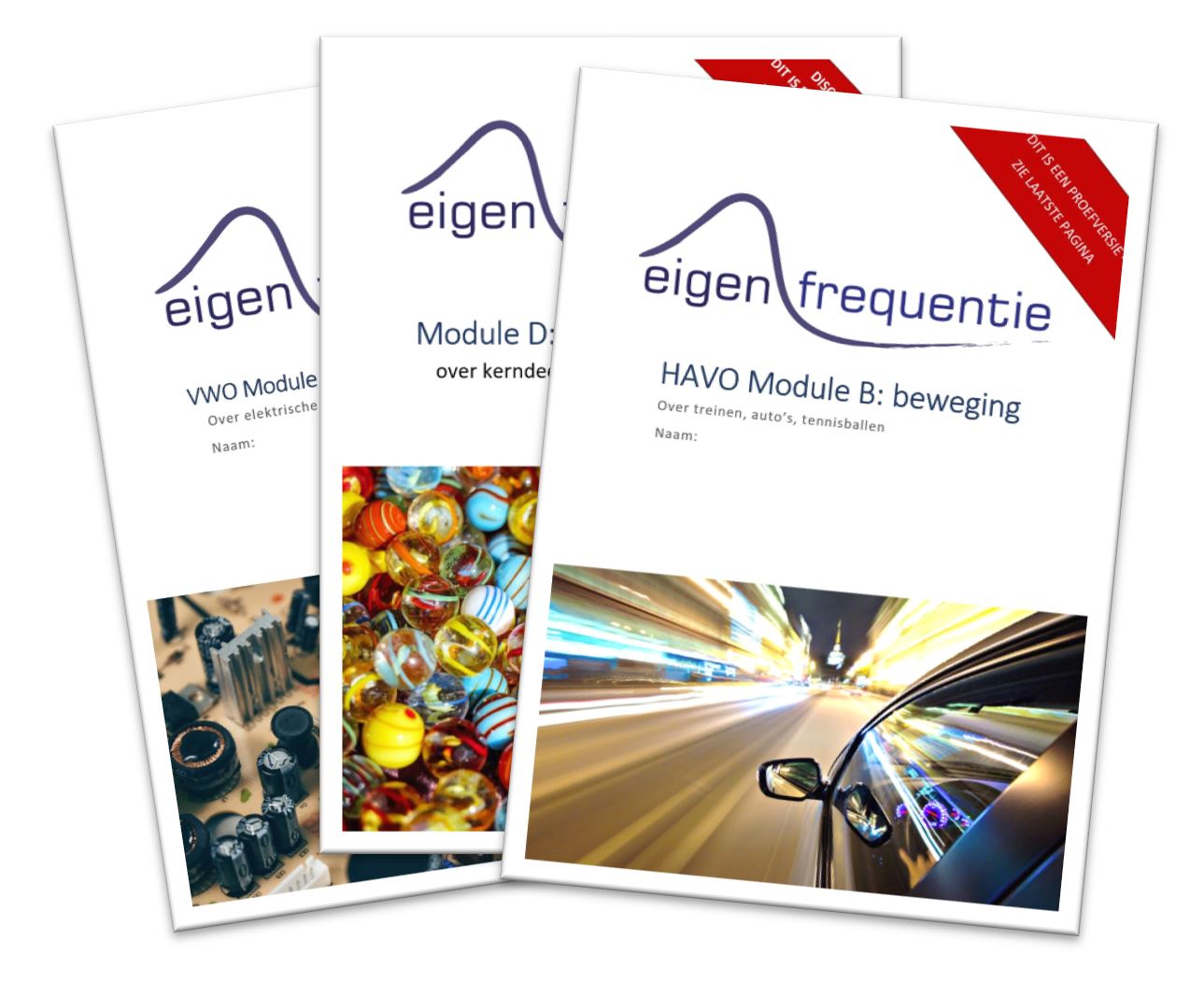 werkvorm
groepjes werken zelfstandig
werken naar een eindopdracht
werk op papier
weinig frontale instructie
soms verwijzing naar boek
[Speaker Notes: Groepjes werken veelal op niveau]
Eigenfrequentie. Wat en hoeoptie 1: hele curriculum
Eigenfrequentie. Wat en hoeoptie 2: een hoofdstuk
Eigenfrequentie. Wat en hoeoptie 3: af en toe een paragraaf
Opdrachten / Voorbeelden
practicumopdrachten 
ontdekopdrachten
puzzelopdrachten
overzichtsopdrachten
werkopdrachten
reflectieopdrachten 
eindopdrachten
practicumopdrachten
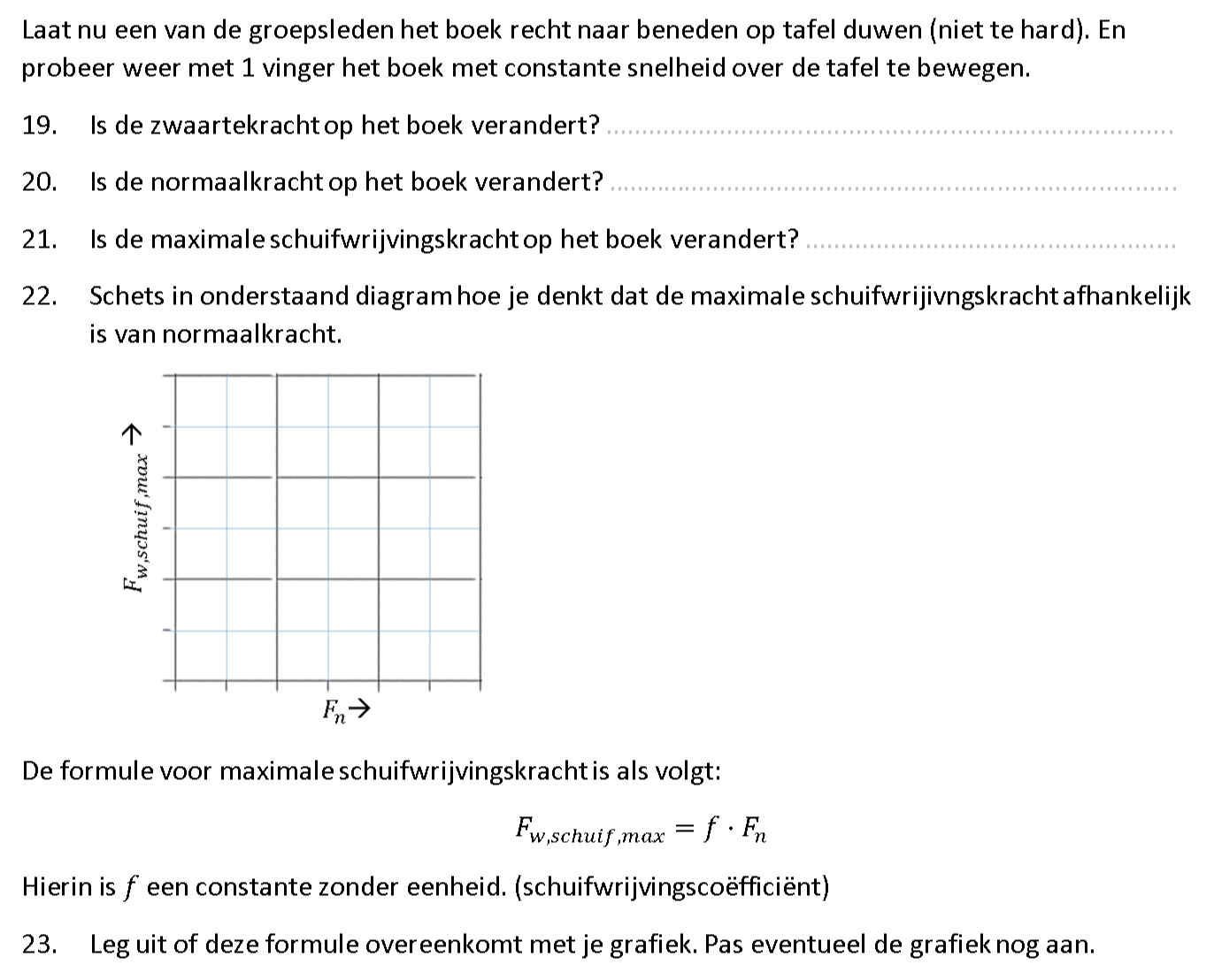 practicumopdrachten
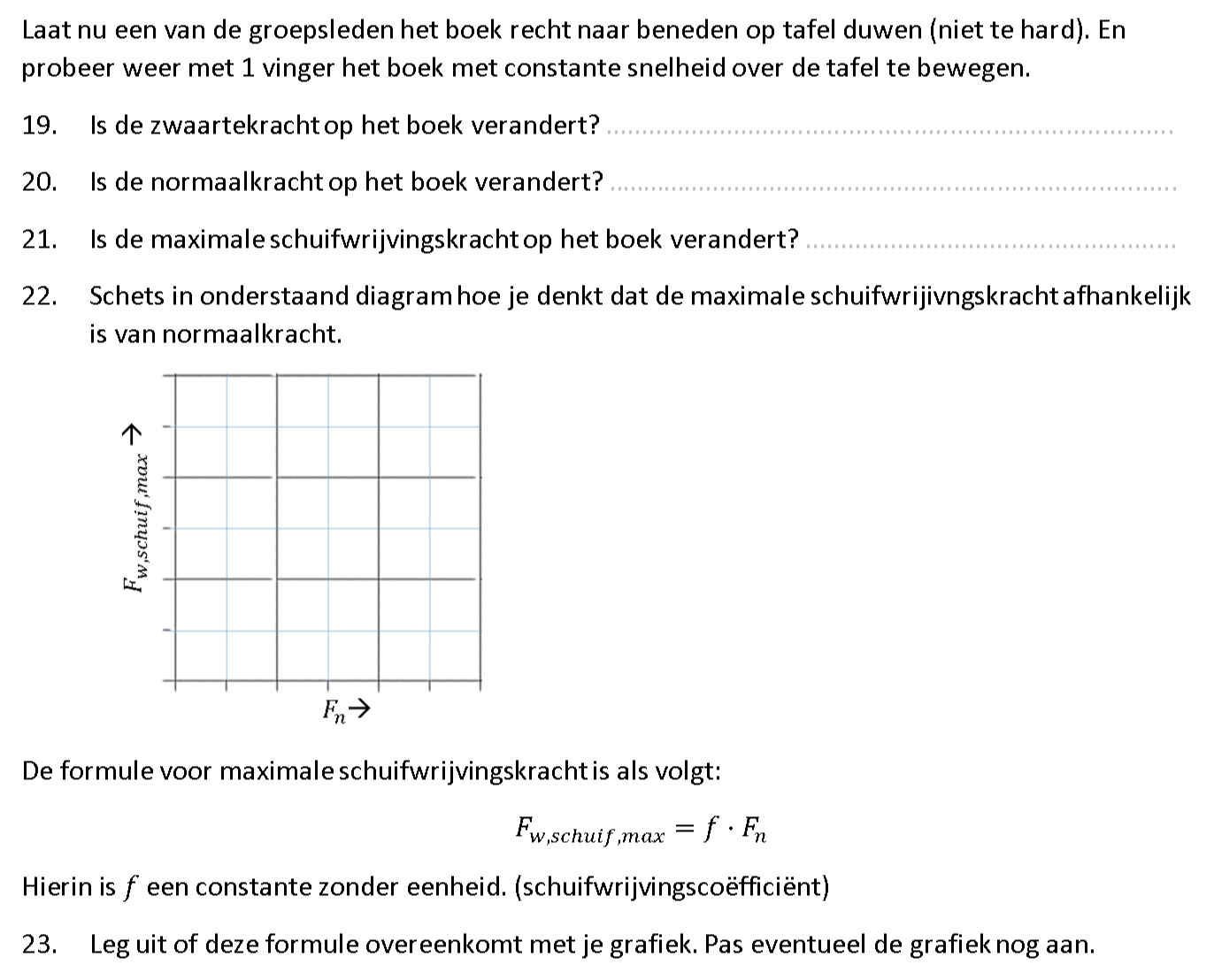 ontdekopdrachten
wetmatigheden ontdekken
uit (gedachte)experimenten
uit filmpjes of afbeeldingen
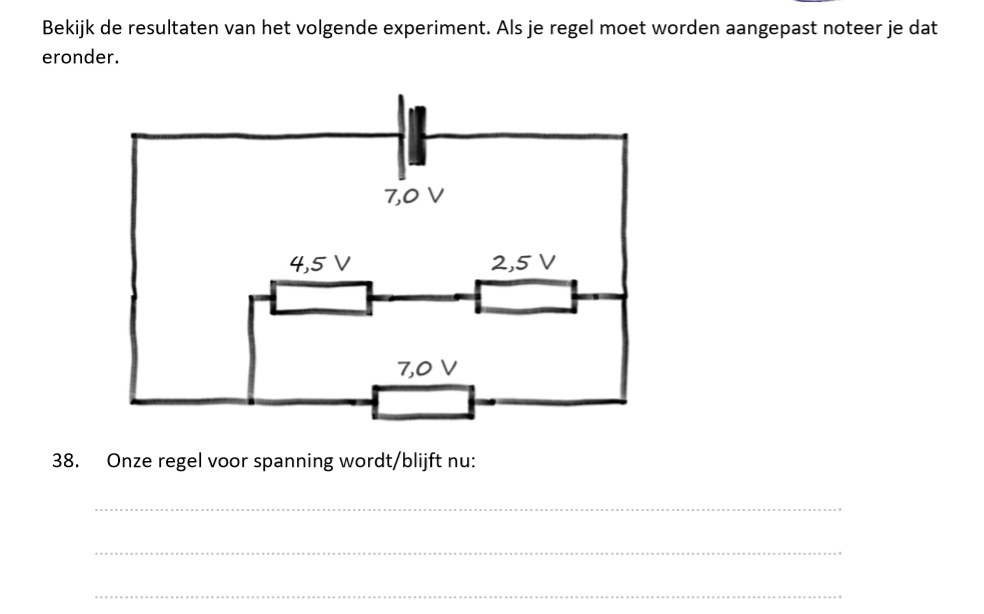 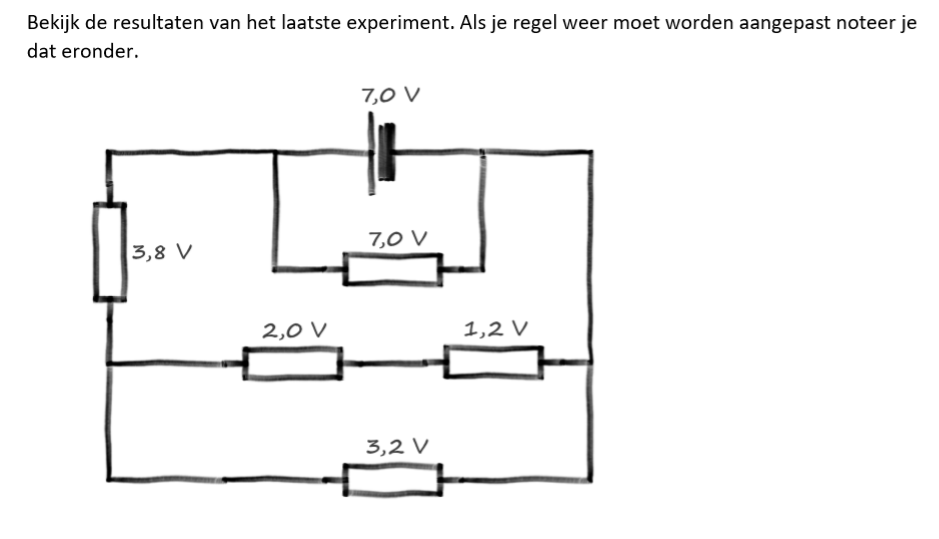 puzzelopdrachten
Op een leuke manier toepassen of oefenen
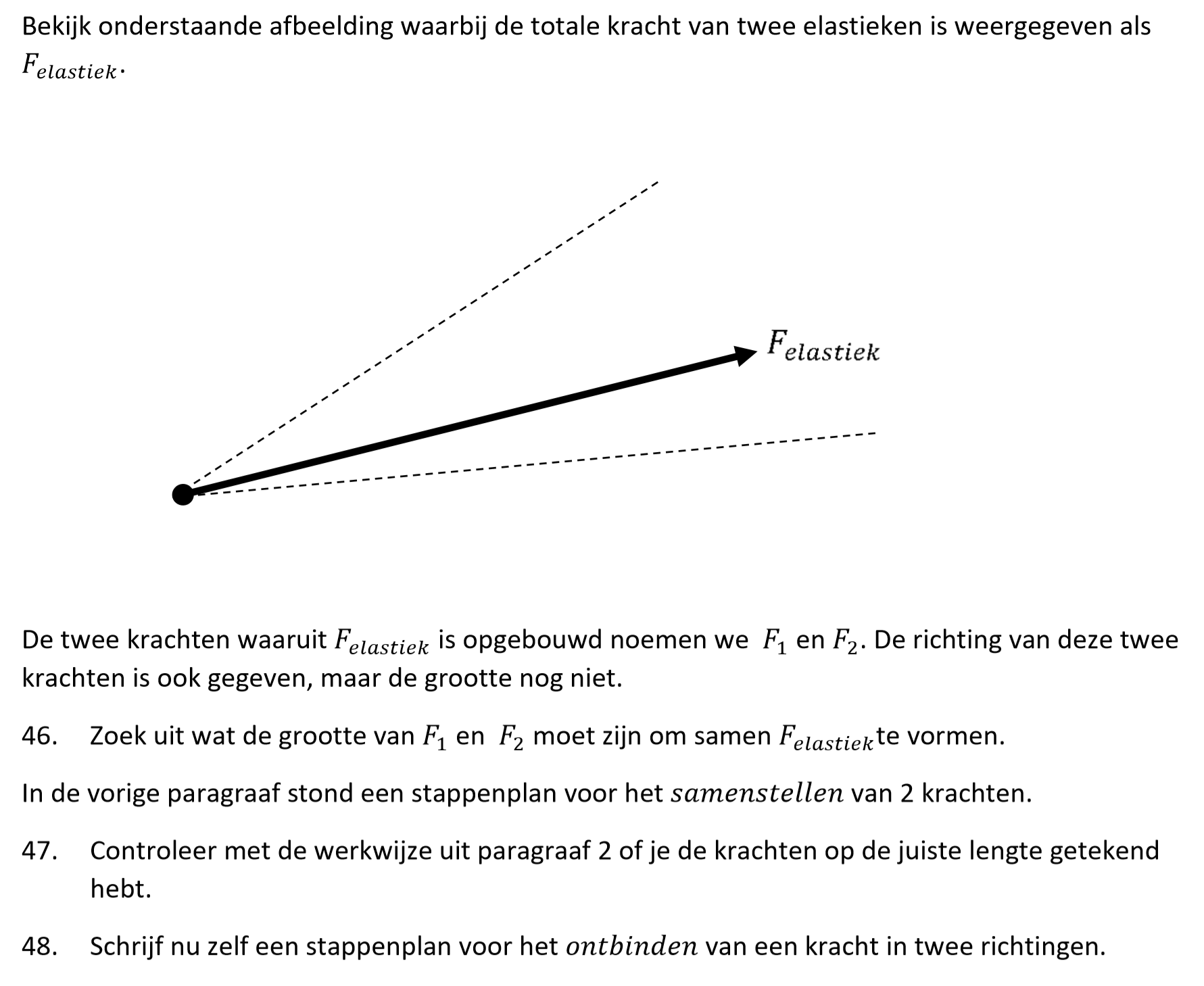 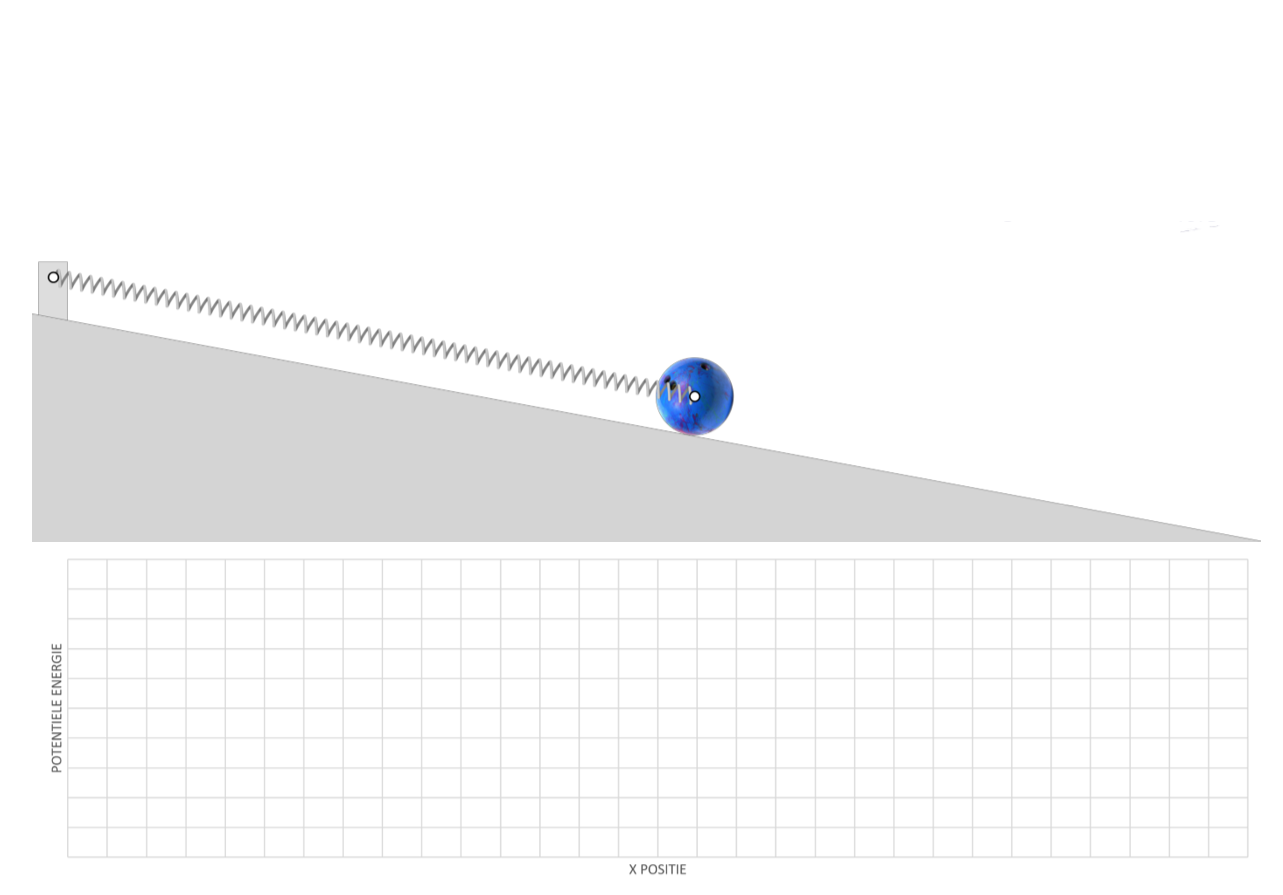 overzichtsopdrachten
Zou in klassieke vorm in een aantekening staan
Leerlingen zelf laten tekenen
Leerlingen zelf laten samenvatten
Leerlingen zelf laten opzoeken
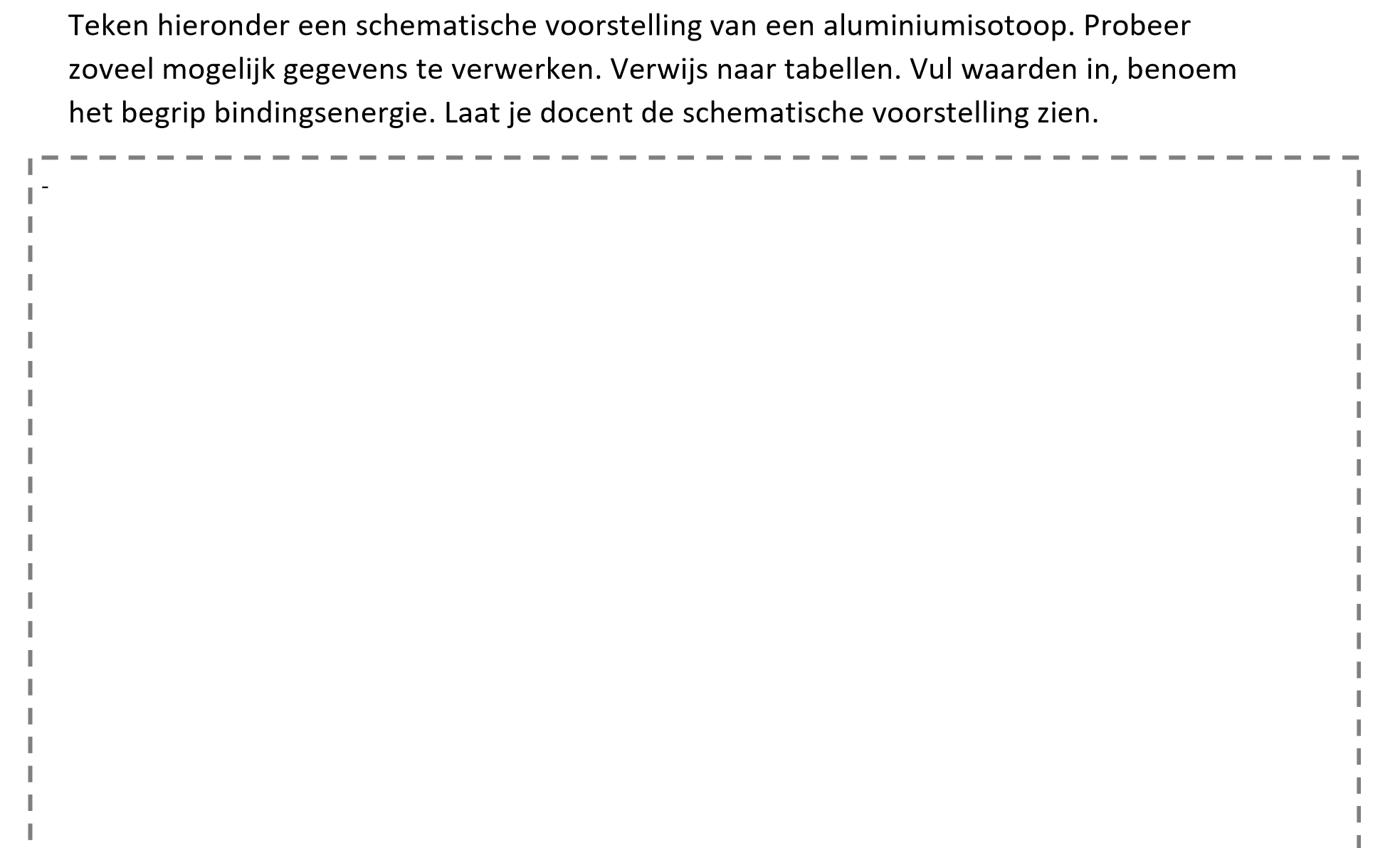 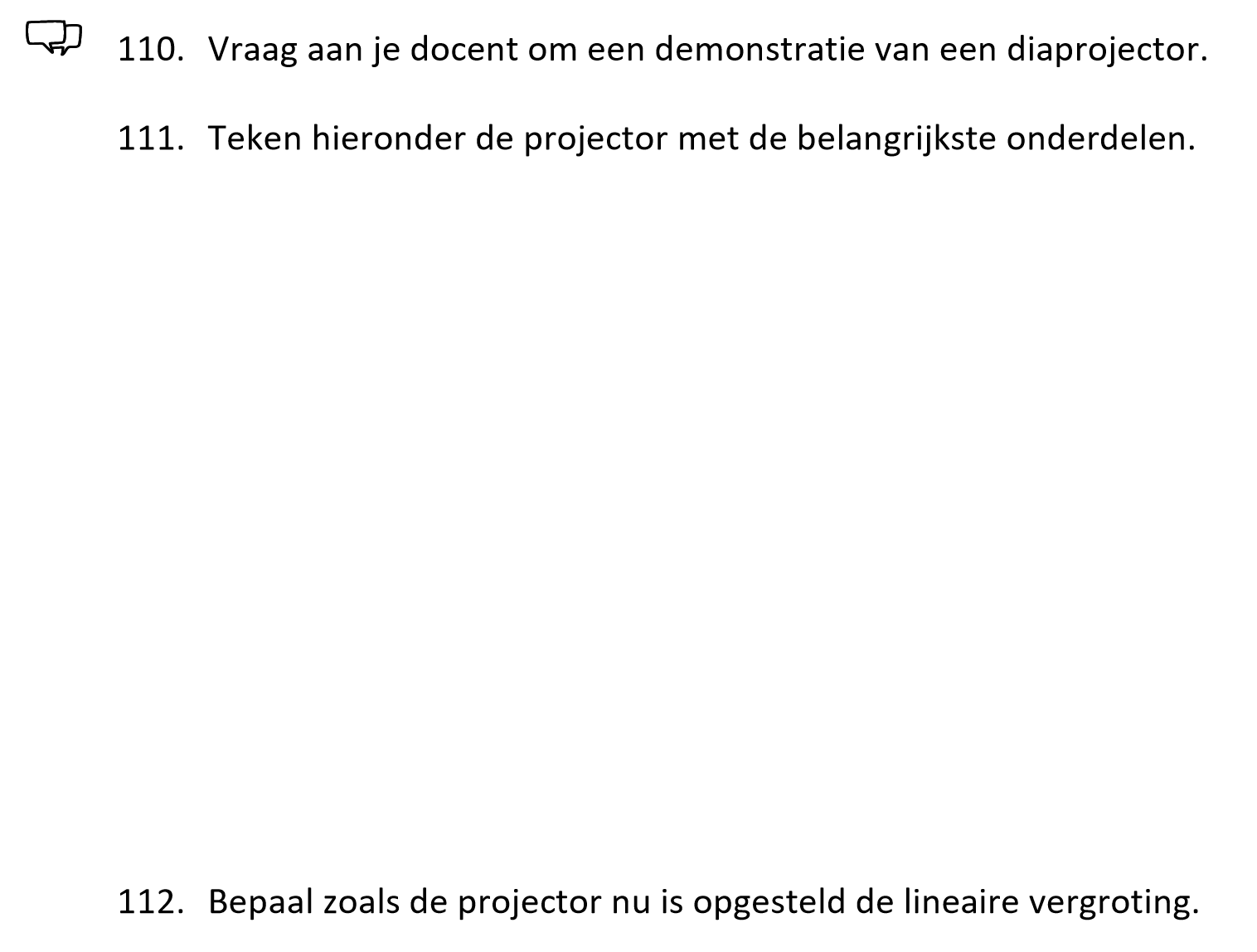 overzichtsopdrachten
werkopdrachten
Toepassen van geleerde theorie
Zelf opzoeken van informatie
Keuzes maken
Discussie uitlokken
werkopdrachten
Bereken/bepaal de massa van de lucht in dit klaslokaal
Bereken de afstand tussen nummer 1 en nummer 2 bij de laatste marathon van Eindhoven
Bereken hoeveel extra benzine verbruikt wordt als de airco in de auto aanstaat tussen Deurne en Amsterdam
Bepaal het minimale energieverbruik van je favoriete attractie
reflectieopdrachten
Leerlingen laten reflecteren op leerproces
eindopdrachten
Vorm
poster
cheatsheet
infographic
filmpje
maquette
Inhoud
Voorbeeld eindopdrachten
schaalmodel van het zonnestelsel
infographic over snelheid en versnelling
filmpje waarin een krachtconcept wordt uitgelegd
interactieve poster elektrische auto
labjournaal beweging naar elektrische energie
Voorbeeld eindopdrachten
ontwerp een draaiende kermisattractie
labjournaal frequentie als functie van …
informatieboekje over medische beeldvorming
spiekbriefje voor toets kern- en deeltjesprocessen
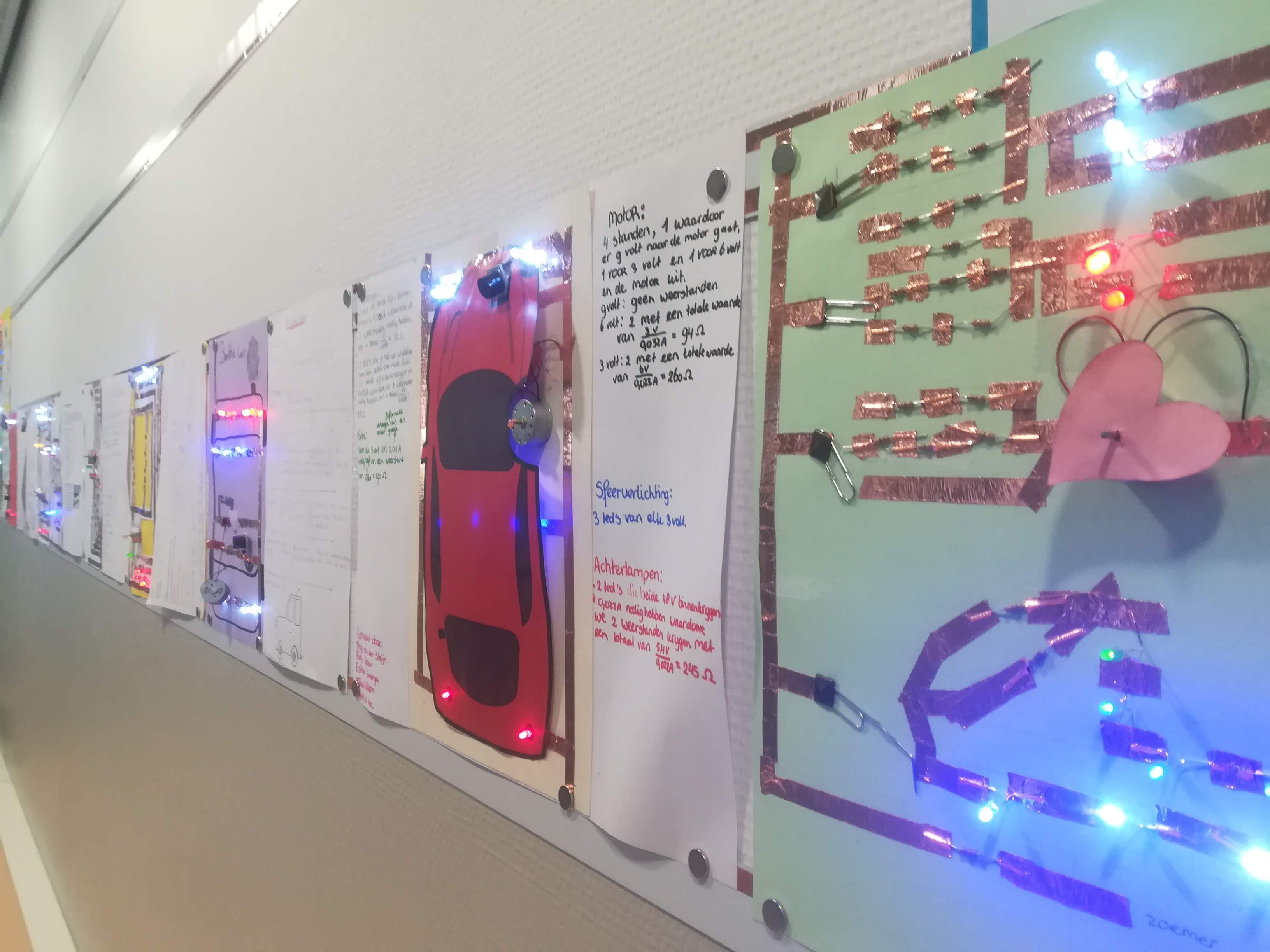 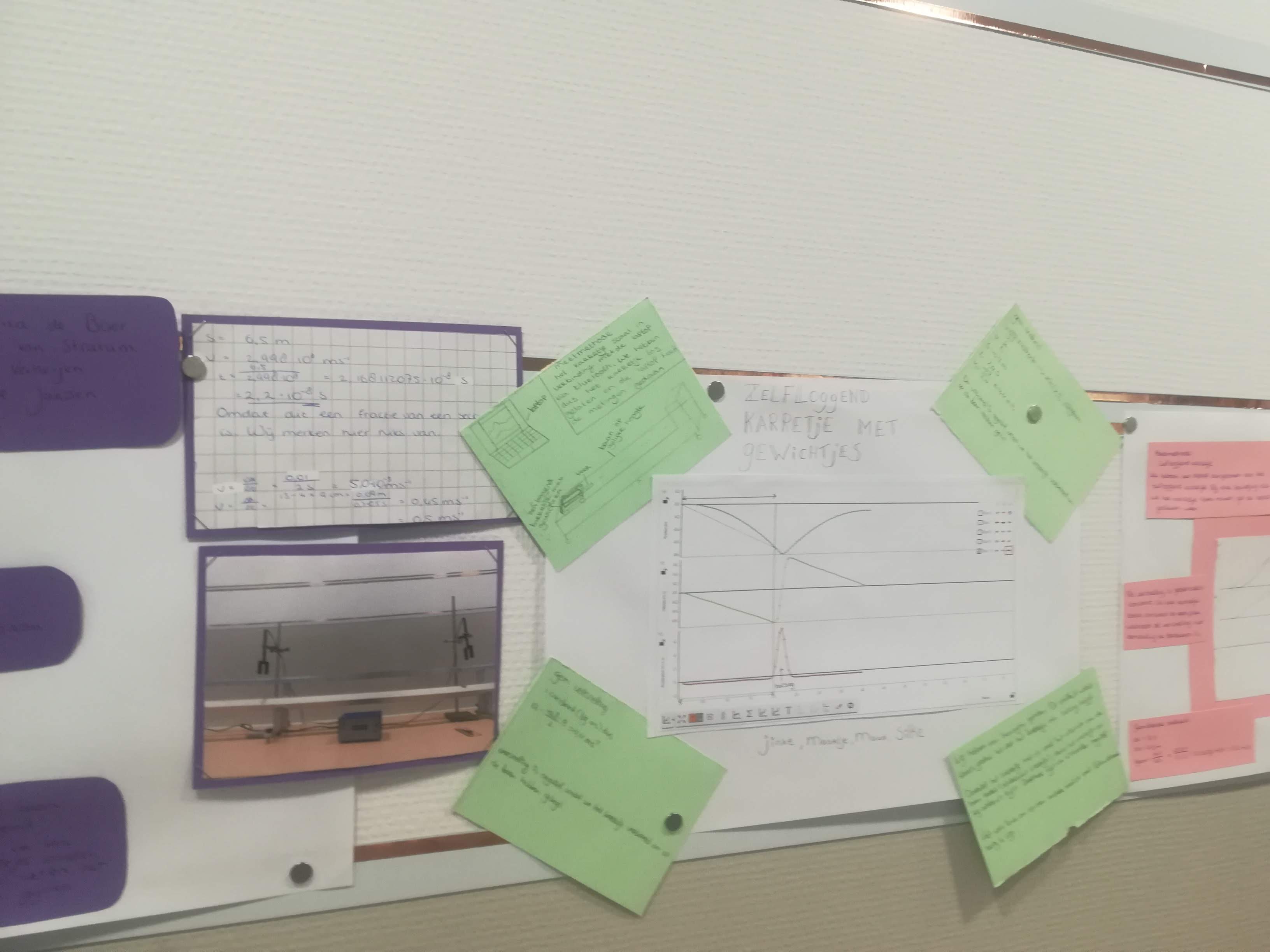 Toekomst: nog lang niet klaar
veel modules nog in draft
soms meer afwisseling nodig
soms meer diepgang nodig
nog (lang) niet alles verwerkt 
digitaal lesmateriaal erin verwerken
meer keuzevrijheid inbouwen
oefenmatrix

nog weinig havo modules
hoe doe ik dat?
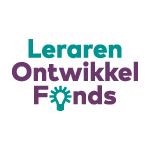 tijd?  LOF subsidie

voor de vuist weg 
werkbladen van vorige jaren verwerken
aantekeningen omdraaien
opdrachten omdraaien
Dus uitproberen.
Erik (4VWO):
“Hij legt het niet echt uit. Dat is soms wel vervelend maar zo snap ik het wel beter”
Bjorn (4HAVO):
“Het is net of je aan het puzzelen bent. Je wil het gewoon oplossen. Het zou zomaar een hobby kunnen zijn of zo”
Toekomst: vraagtekens
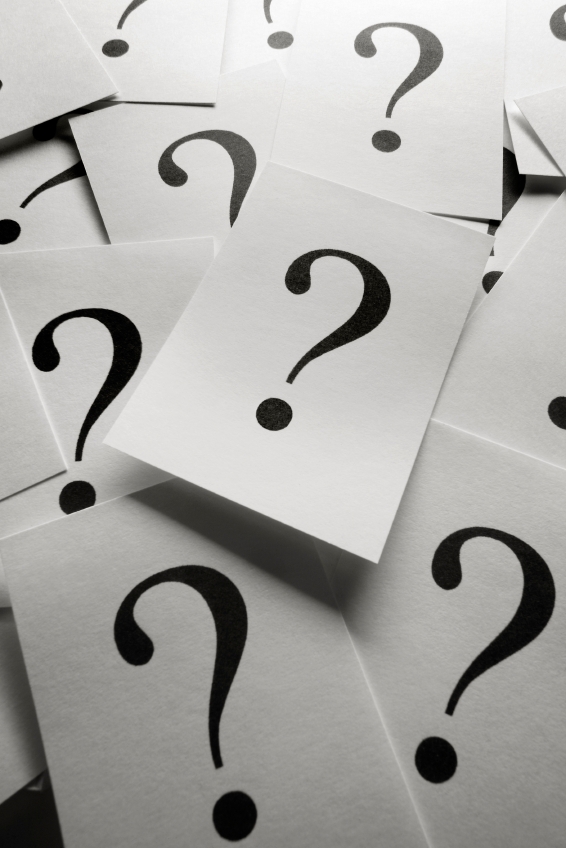 vorm
boekjes maken? 
antwoordlijntjes? 
digitaal of op papier?
leerlingdeel op website? 
toetsing
andere didactiek dus andere toetsing?
formatieve toetsen toevoegen?
Leerroutes inbouwen
meer keuzevrijheid?
nog meer vraagtekens
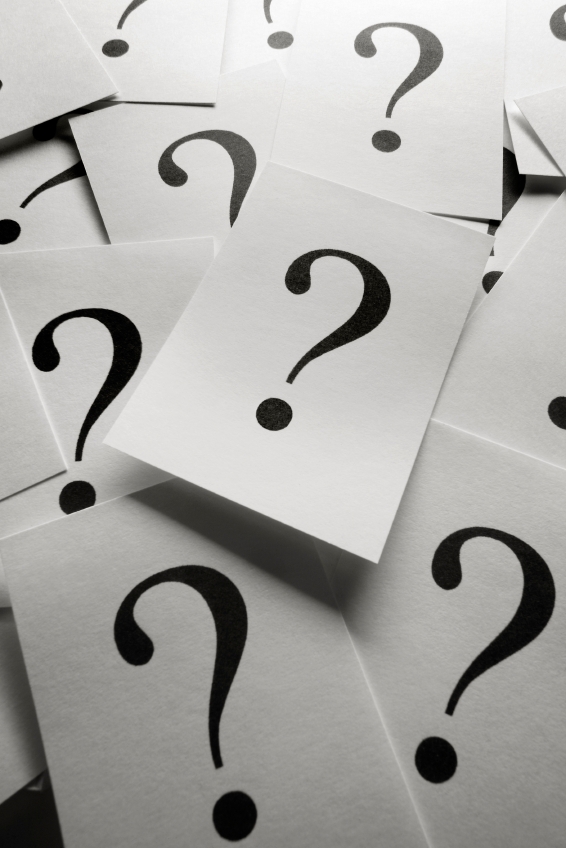 organisatie met andere docenten
echt samenwerken of alleen delen?
afgeleid werk terug?
organisatie in de klas
altijd in groepjes?
andere basismethode kiezen of geen methode?
huidige status
eigenfrequentie.nl
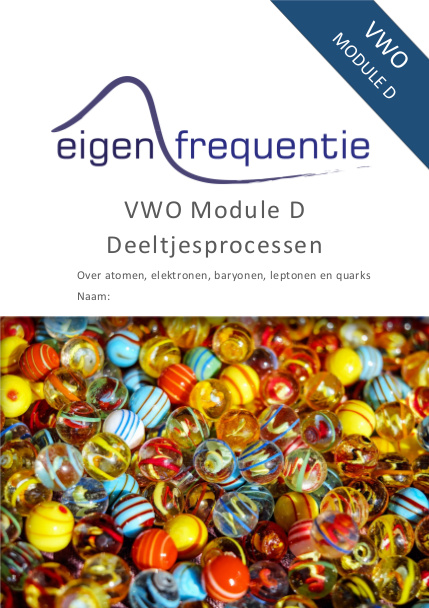 ambities
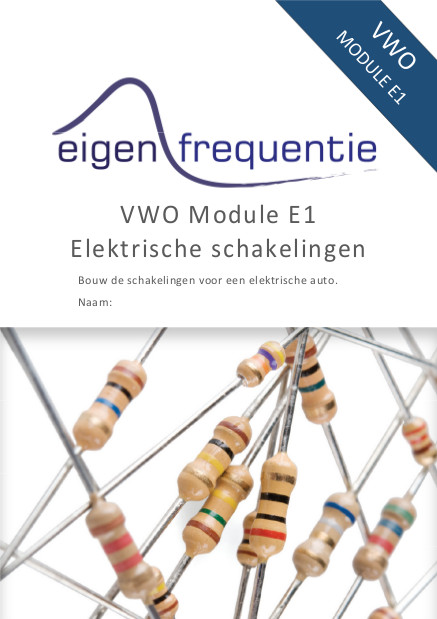 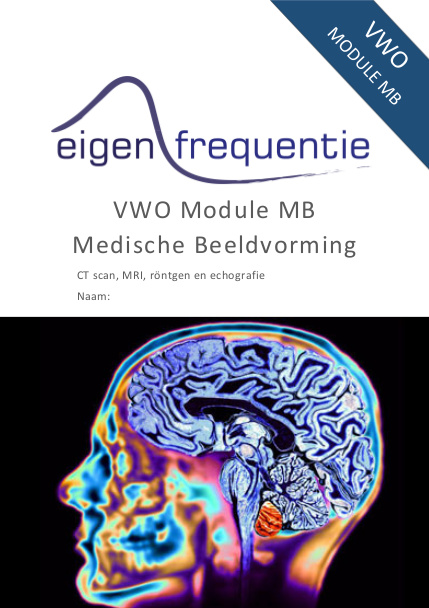 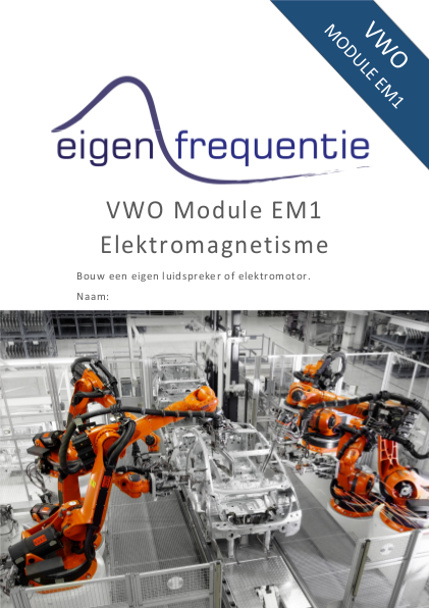 vanaf 2020/2021:
alle VWO stof op deze manier aanbieden
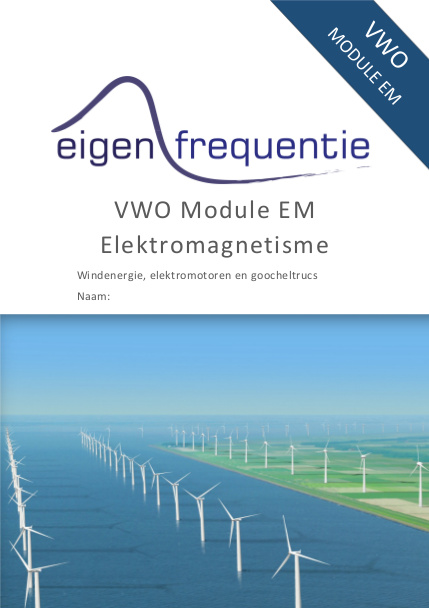 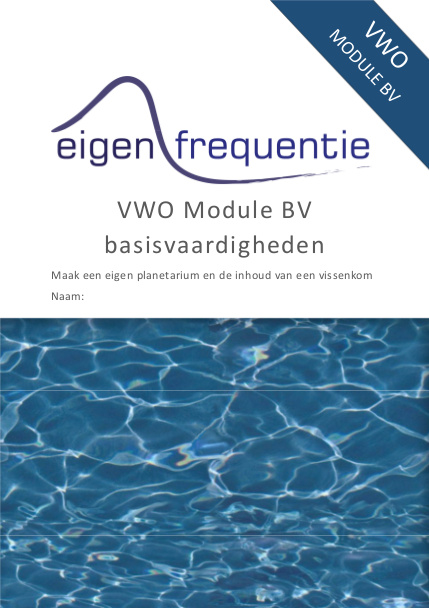 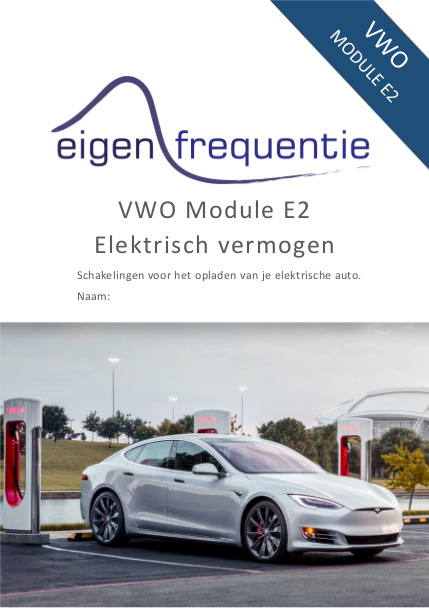 vanaf 2020/2021 alle VWO groepen
eigenfrequentie is de leidraad 
soms verwijzen naar het boek
soms verwijzen naar een aantekening
soms verwijzen lesmateriaal methode inbouwen
soms verwijzen naar opdrachten
meld je aan om modules te testen
pdf altijd te gebruiken (zie eigenfrequentie.nl)
word-bestand op aanvraag
zelf aanpassen aan eigen situatie
eigenfrequentie logo + naam blijven staan
aangepaste versie terugsturen